Matrix
A matrix is a rectangular array of elements arranged in rows and columns



Dimension of a matrix is r x c
r  = c  square matrix
r = 1  (row) vector
c = 1  column vector
Matrix (cont)
elements are either numbers or symbols
each element is designated by the row and column that it is in, aij
rows are indicated by an i subscript
columns are indicated by a j subscript
Matrix Equality
two matrices are said to be equal if they have the same dimensions and all of the corresponding elements are equal
Equality: Example
Are the following matrices equal?

a) 



b)
Matrix Operations - Transpose
A transposition is performed by switching the rows and columns, indicated by a ‘
A’ = B if aij = bji
Note: if A is r x c then B will be c x r



The transpose of a column vector is a row vector.
Matrix Operations – Addition/Subtraction
To add or subtract two matrices, they must have the same dimensions
The addition or subtraction is done on an element by element bases
Matrix Operations - Multiplication
by a scalar (number)
every element of the matrix is multiplied by that number


In addition, a matrix can be factored



if A = [aij], k is a number then kA = Ak = [kaij]
Matrix Operations - Multiplication
by another matrix
C = A B
  
columns of A must equal rows of B
Resulting matrix has dimension 
		rows of A x columns of B
Special Types of Matrices: Symmetric
if A = A’, then A is said to be symmetric
a symmetric matrix has to be a square matrix
Special Types of Matrices: Diagonal
Square matrix with off-diagonal elements equal to 0.
Special Types of Matrices: Diagonal (cont)
Identity
also called the unit matrix, designated by I
a diagonal matrix where the diagonal elements are 1



It is called the identity matrix because for any matrix A
AI = IA = A
Linear Dependence
Think of the columns of a matrix as column vectors



if it can be found that not all of k1 to kc are 0 in the following equation then the c columns are linearly dependent.
			k1C1 + k2C2 +  + kcCc = 0
In the example -2C1 + 0C2 + 1C3 = 0
if they all 0, then they are linearly independent.
Rank of a Matrix
The rank of a matrix is the maximum number of linearly independent columns.
This is a unique number for every matrix
rank of the matrix cannot exceed min(r,c)
Full Rank – all columns are linearly independent



Example: Rank = 2
Inverse of a Matrix
Inverse in algebra:
reciprocal
 
Inverse for a matrix
A A-1 = A-1 A = I
A must be square and full rank
Inverse of a Matrix: Calculation
Diagonal Matrix
Inverse of a Matrix: Calculation (cont)
2 x 2 Matrix
Calculate the Determinant: D = ad – bc
If D = 0, then the matrix doesn’t have full rank (singular) and does not have an inverse.
A-1: switch a and d, make b and c negative, divide by D.



3 x 3 Matrix: in the book
Inverse of a Matrix: Uses
In algebra, we use the inverse to solve algebraic equations.
In matrix algebra, we use the inverse of a matrix to solve matrix algebraic equations:
A X = C
A-1A X = A-1C
X = A-1 C
Basic Matrix Operations
A + B = B + A
(A + B) + C = A + (B + C)
k(A + B) = k A + kB
(A’)’ = A
(A + B)’ = A’ + B’
(AB)’ = B’ A’
(ABC)’ = C’B’ A’



(AB)C = A(BC)
C(A + B) = C A + CB
(A-1)-1 = A
(A’)-1 = (A-1)’
 (AB)-1 = B-1 A -1
(ABC)-1 = C-1B-1A-1
Matrix parameters
Matrix parameters (cont)
Matrix parameters (cont)
Matrix parameters (cont)
Fitted Values
Response Vector: additive (Surface.sas)
Ŷi = -2.79 + 2.14 Xi,1 + 1.21 Xi,2
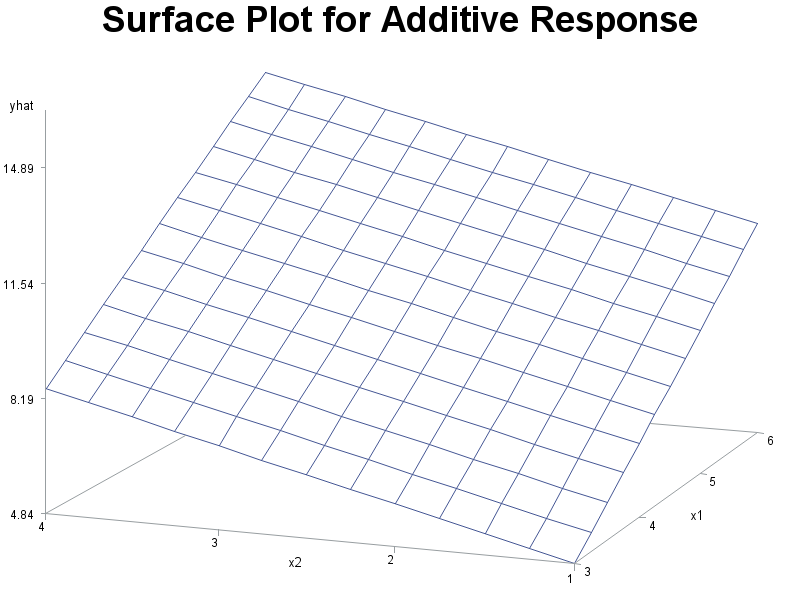 SAS code: MLR
proc reg data = a1;
	model y = x1 x2 x3;
	run;
Response Vector: polynomial (Surface.sas)
Ŷi = 150+ 2.14 Xi,1 – 4.02 X2i,1 + 1.21 Xi,2 + 10.14 X2i,2
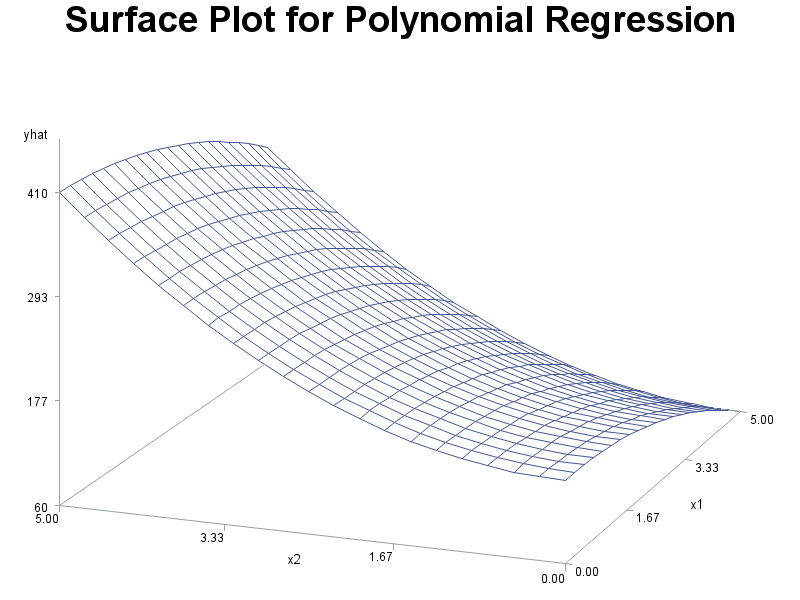 Response Vector: Interaction(Surface.sas)
Ŷi = 10.5 + 3.21 Xi,1 + 1.2 Xi,2 – 1.24 Xi,1 Xi,2
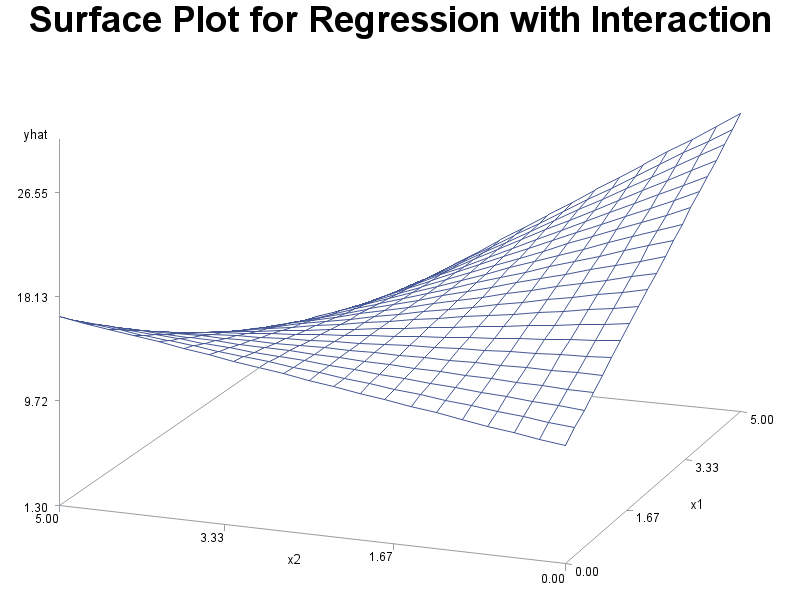 SAS code: MLR
data a2;
	set a1;
	xsq = x*x;
	x12 = x1*x2;
proc reg data=a2;
	model y = x xsq x1 x2 x12;
	run;
CS Example: all predictors (output)
ANOVA table for MLR
CS Example: all predictors (output)
CS Example: (cs.sas)
Yi: GPA after 3 semesters

X1: High school math grades (HSM)
X2: High school science grades (HSS)
X3: High school English grades (HSE)
X4: SAT Math (SATM)
X5: SAT Verbal (SATV)
Gender: (1 = male, 2 = female)

n = 224
CS Example: Input (cs.sas)
data cs; 
   infile 'I:\My Documents\Stat 512\csdata.dat';
   input id gpa hsm hss hse satm satv genderm1;
proc print data=cs; run;
CS Example: all predictors (input)
proc reg data=cs; 
   model gpa=hsm hss hse satm satv;
run;
CS Example: all predictors (output)
CS Example: HS grades
proc reg data=cs; 
   model gpa=hsm hss hse;
run;
CS Example: hsm, hse
proc reg data=cs; 
   model gpa=hsm hse;
run;
CS Example: hsm
proc reg data=cs; 
   model gpa=hsm;
run;
CS Example: SAT
proc reg data=cs; 
   model gpa=satm satv;
run;
CS Example: satm
proc reg data=cs; 
   model gpa=satm;
run;
CS Example: hsm, satm
proc reg data=cs; 
   model gpa=hsm satm/clb;
run;
Studio Example: (nknw241.sas)
Y: Sales

X1: Number of people younger than 16 (young)
X2: disposable personal income (income)

n = 21
Studio Example: input (nknw241.sas)
data a1; 
   infile 'I:/My Documents/Stat 512/CH06FI05.DAT';
   input young income sales;
proc print data=a1; 
run;
Studio Example: Regression, CI
proc reg data=a1; 
   model sales=young income/clb;
run;
Studio Example: Regression, CI
Studio Example: CI for the mean
The MEANS Procedure
proc reg data=a1; 
   model sales=young income/clm;
   id young income;
run;
Studio Example: CI for predicted values
proc reg data=a1; 
   model sales=young income/cli;
   id young income;
run;
CS Example: Descriptive Statistics (cs.sas)proc means
proc means data=cs maxdec=2;
   var gpa hsm hss hse satm satv;
run;
CS Example: Descriptive Statisticsproc univariate
proc univariate data=cs noprint; 
   var gpa hsm hss hse satm satv;
   histogram gpa hsm hss hse satm satv /normal kernel;
run;
CS Example: Descriptive Statistics (cont)proc univariate
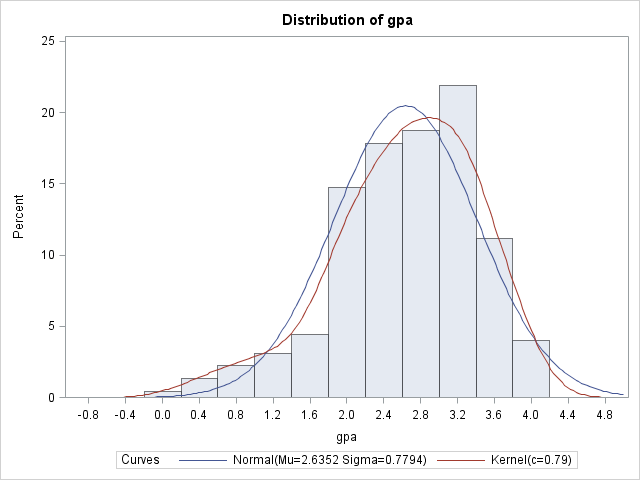 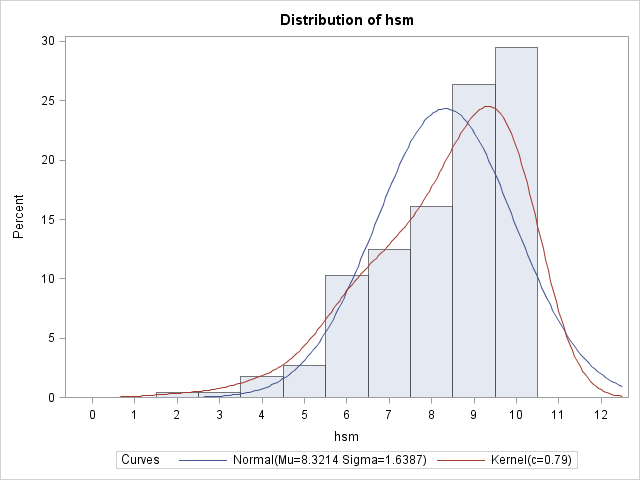 gpa
hsm
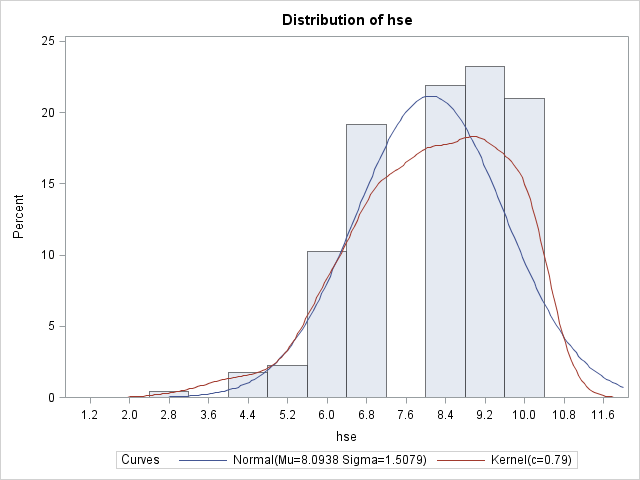 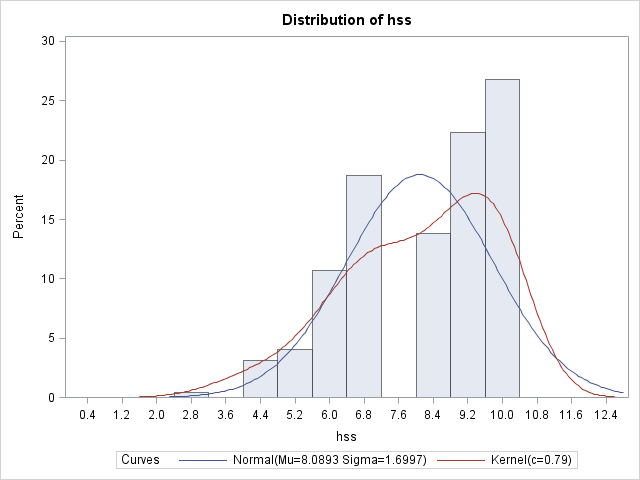 hss
hse
CS Example: Descriptive Statistics (cont)proc univariate
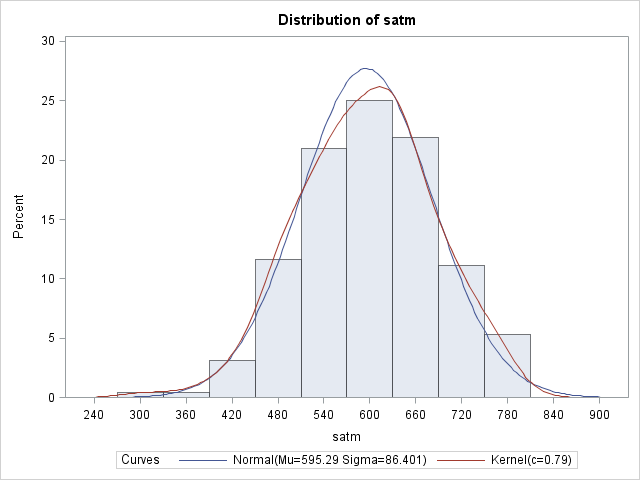 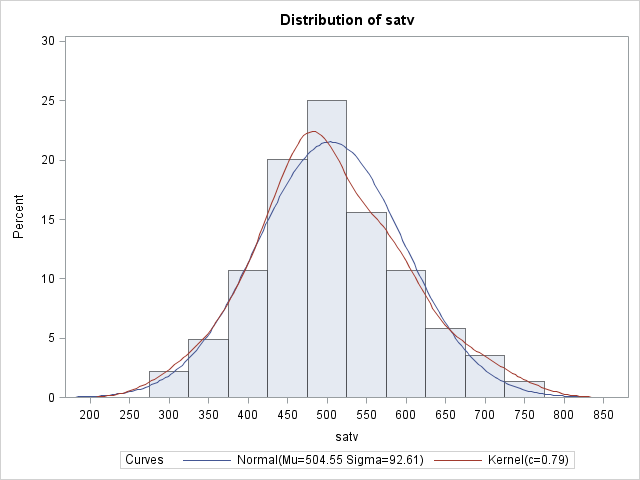 satm
satv
Interactive Data Analysis
Read in the data set as usual.
Solutions --> analysis --> interactive data analysis
To read in the correct data set
Open library work
Click on data set CS 
Click on open
Select the variables that you want, use <cntrl> to select more than one
Go to the menu analyze
Choose option Scatter Plot (Y X)
CS Example: Interactive Scatterplot
CS Example: Scatterplot
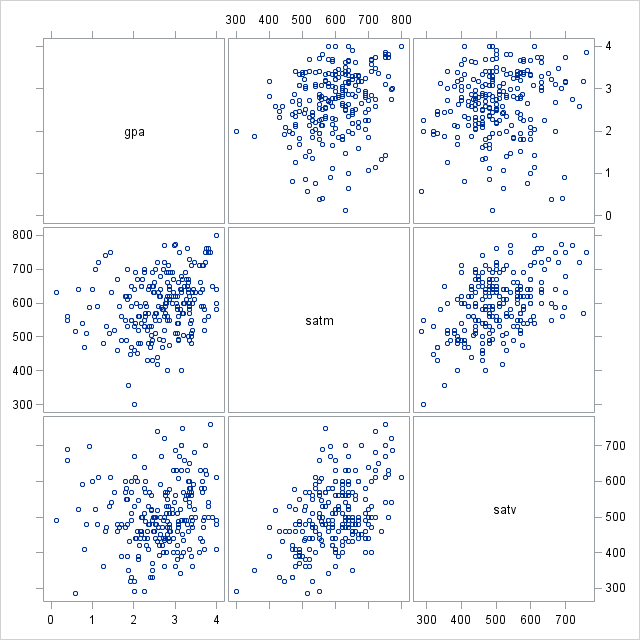 proc sgscatter data=cs;
   matrix gpa satm satv;
run;
CS Example: Correlation
proc corr data=cs;
   var hsm hss hse;
CS Example: Correlation (cont)
proc corr data=cs noprob;
   var satm satv;
CS Example: Correlation (cont)
proc corr data=cs noprob;
   var hsm hss hse; 
   with satm satv;
CS Example: Correlation (cont)
proc corr data=cs noprob;
   var hsm hss hse satm satv;
   with gpa;
CS Example: Scatter plots (cs1.sas)
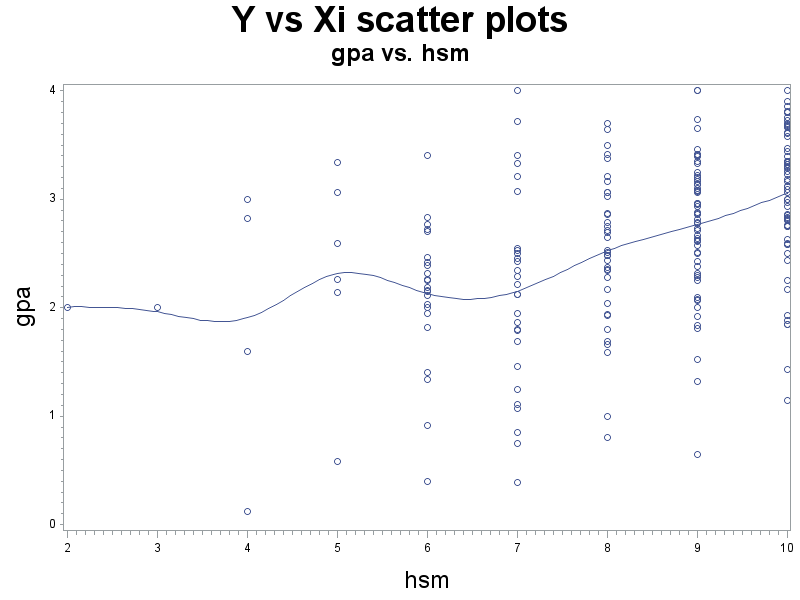 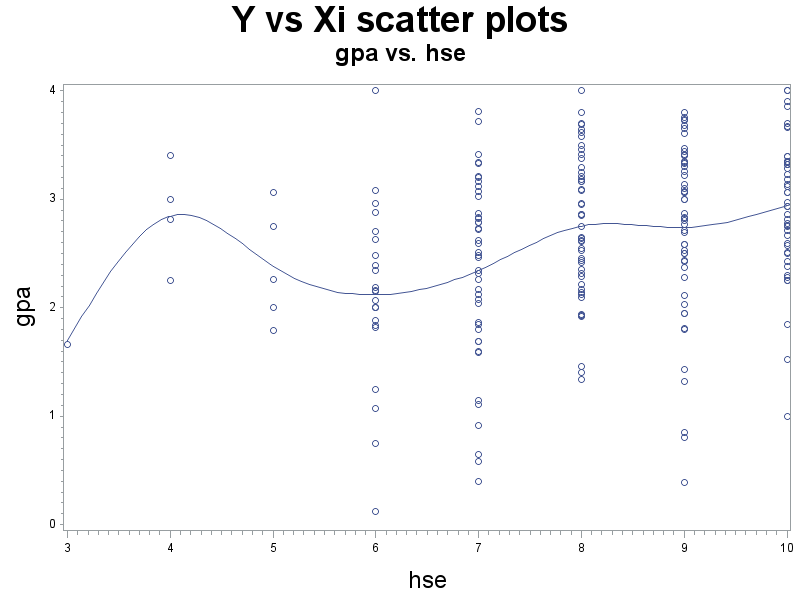 CS Example: residuals vs. Ŷ
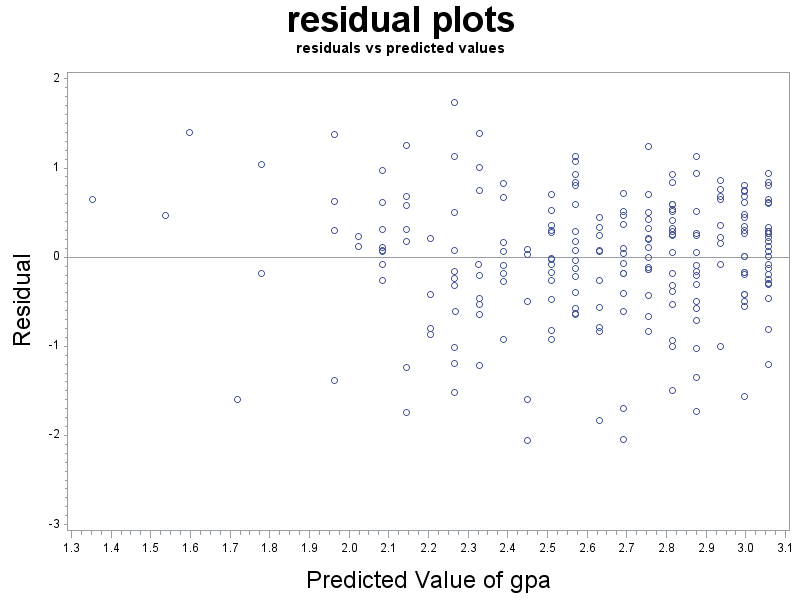 CS Example: Residuals vs Xi’s
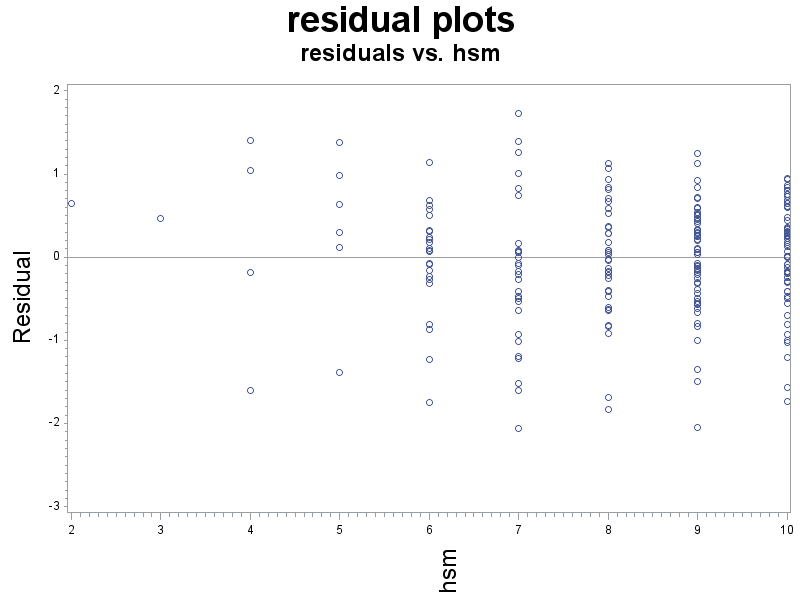 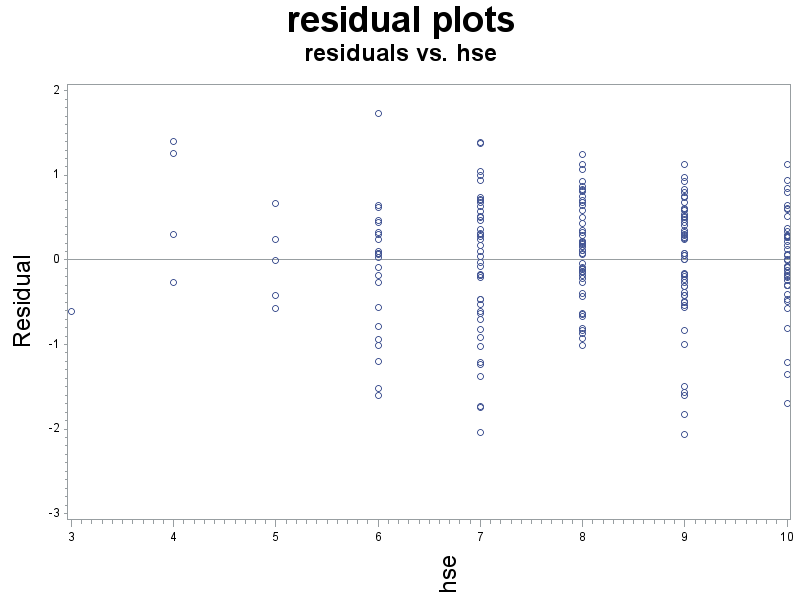 CS Example: Normality of Residuals
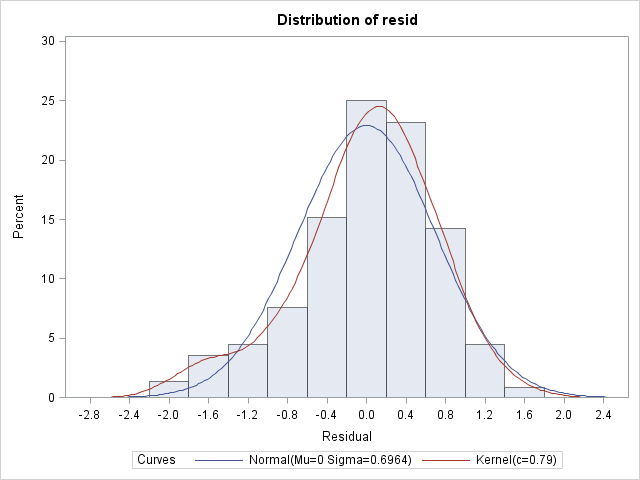 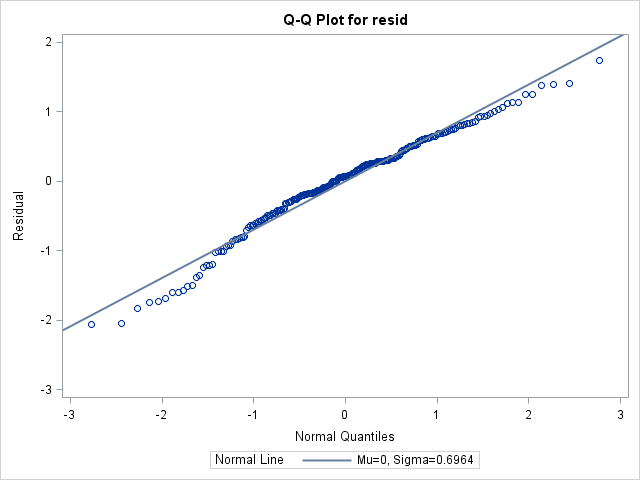